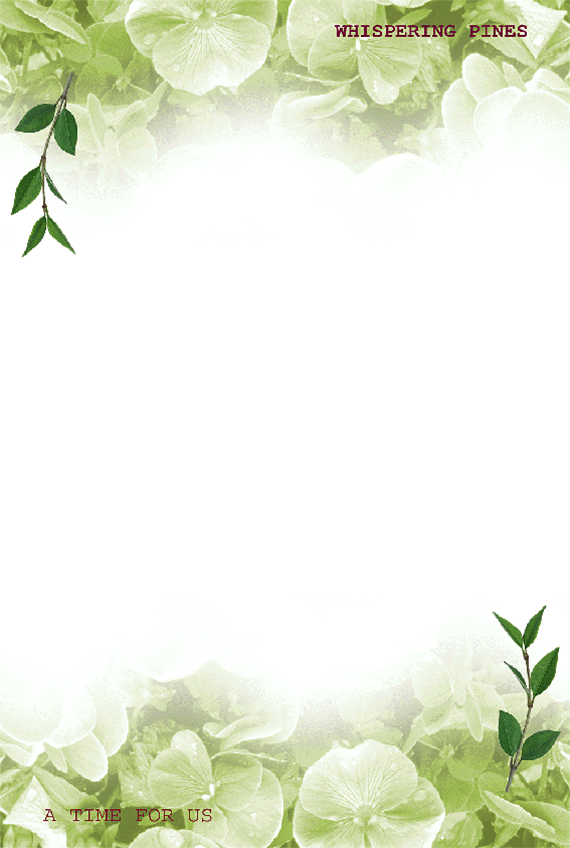 Tự nhiên và xã hội
BÀI 25: ôn tập chủ đề con người và sức khỏe.
SGK/106
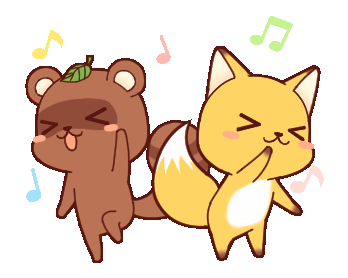 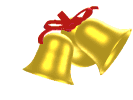 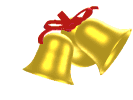 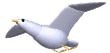 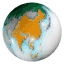 Khởi động
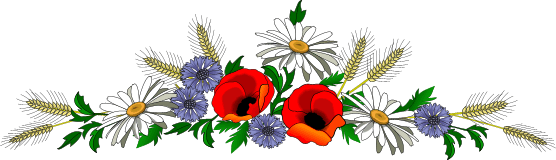 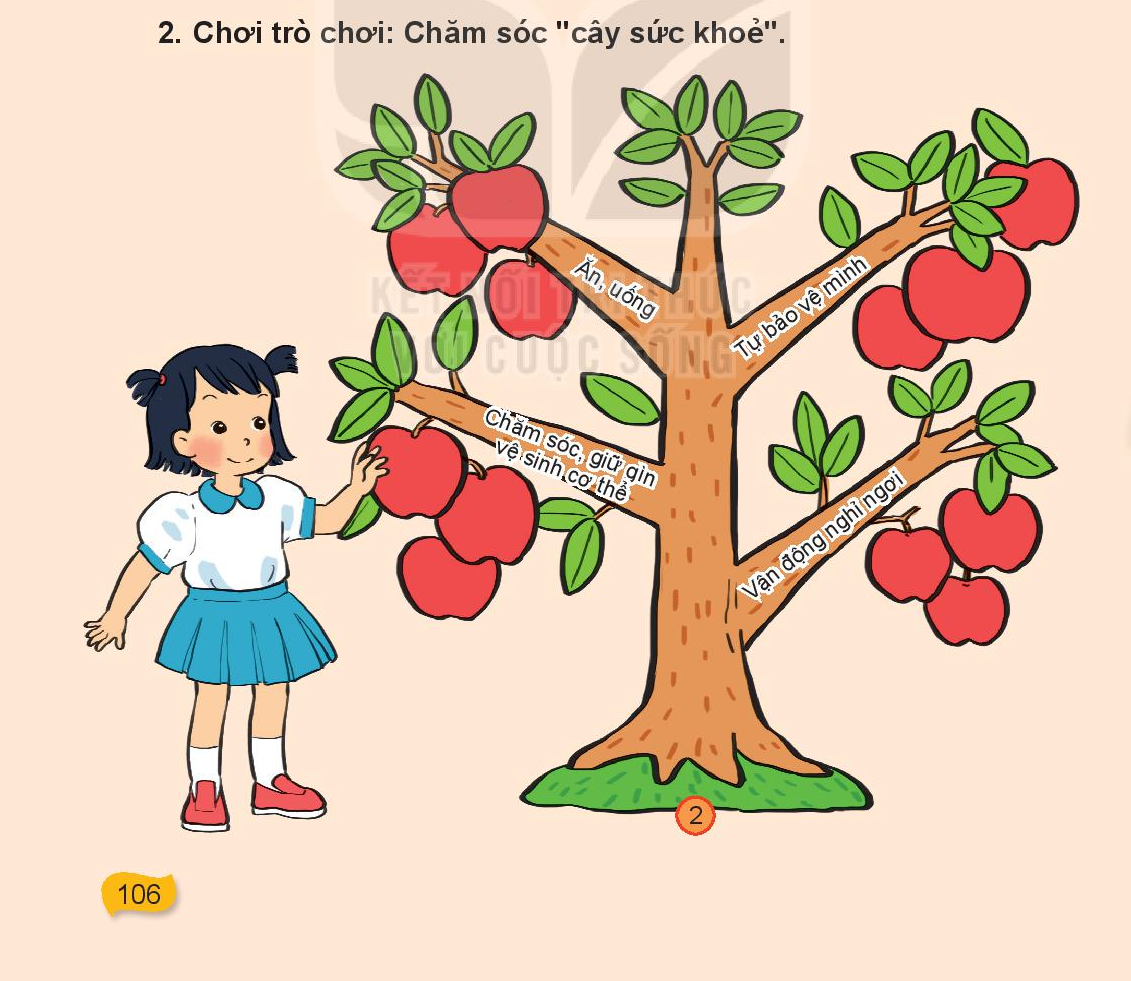 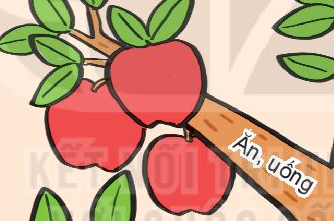 -   Rửa tay trước khi ăn
-   Ăn đủ bữa, đủ chất 
Ăn đủ no
Đồ ăn ,thức  uống sạch sẽ
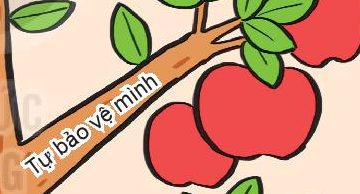 - Không cho người lạ chạm vào cơ thể
- Hãy đi cùng bố mẹ và bạn bè .
- Gọi người lớn khi cần giúp đỡ .
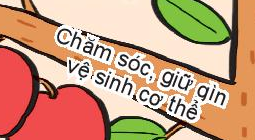 Rửa mặt, đánh răng
Thường xuyên tắm gội
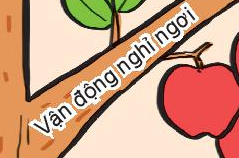 -   Tập thể dục 
Đi bộ 
Nhảy dây
Bơi lội 
Làm  việc nhà
Chơi đàn
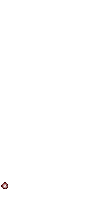 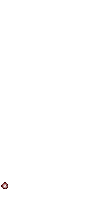 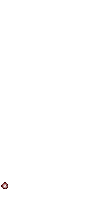 GIỜ HỌC ĐẾN ĐÂY KẾT THÚC
 XIN CHÚC CÁC CHĂM NGOAN !